Эксперимент UA9 в CERN
Ю.М.Иванов, лаборатория мезоатомов
28.12.2011
Ученый Совет ОФВЭ ПИЯФ
1
Кристаллическая коллимация: от У-70 к LHC
1997-2001 – первое применение коротких изогнутых кристаллов кремния для
                       вывода и коллимации протонов с энергией 70 ГэВ на У-70 в ИФВЭ 
2002-2006 – первое применение упругоквазимозаичных кристаллов кремния,
                       наблюдение объемного отражения протонов с энергией 70 ГэВ
                       в ИФВЭ и 1 ГэВ в ПИЯФ
2006-2009 – коллаборация H8-RD22 в CERN: исследование объемного отражения
                       400 ГэВ протонов, многократного объемного отражения,
                       каналирования и объемного отражения отрицательных частиц,
                       излучения при объемном отражении  электронов и позитронов
2009-2014 – коллаборация UA9 в CERN: исследование кристаллической
                       коллимации на протонном и ионном пучках SPS
 2012-2016 – коллаборация LUA9 в CERN: исследование  кристаллической
                        коллимации на протонном и ионном пучках LHC
28.12.2011
Ученый Совет ОФВЭ ПИЯФ
2
Letter of Intent for an experiment at LHC (CERN)
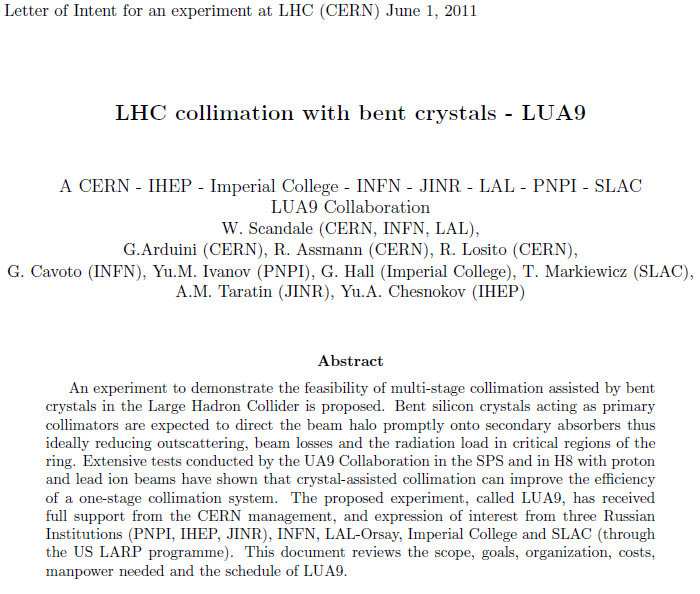 28.12.2011
Ученый Совет ОФВЭ ПИЯФ
3
LoI представлено на LHCC 15 июня 2011
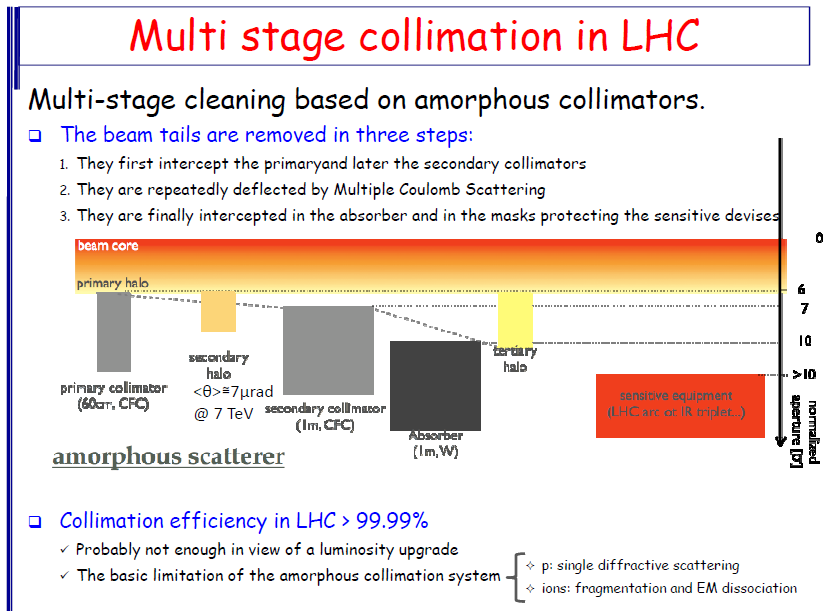 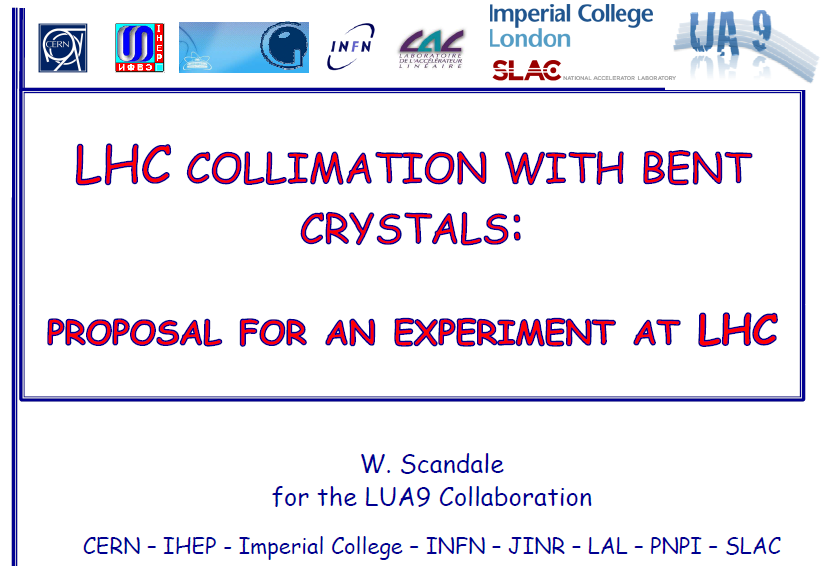 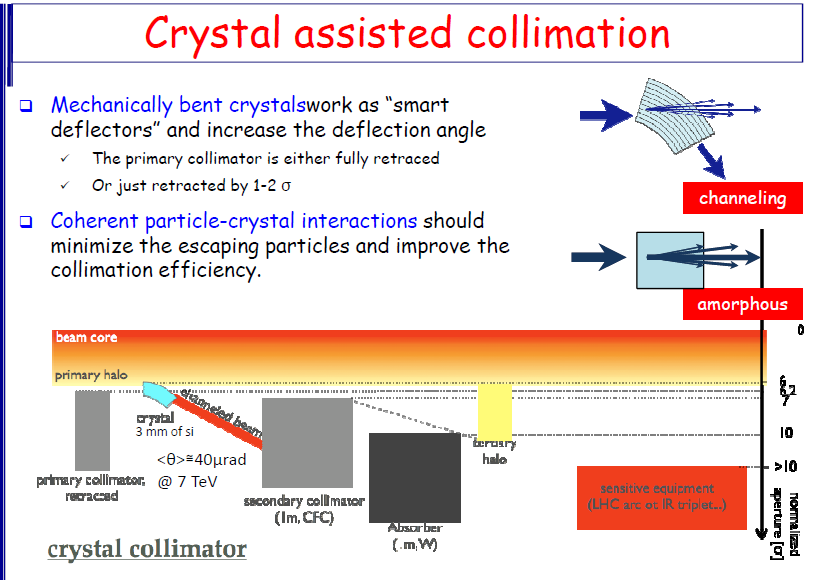 28.12.2011
Ученый Совет ОФВЭ ПИЯФ
4
Местоположение UA9 на SPS
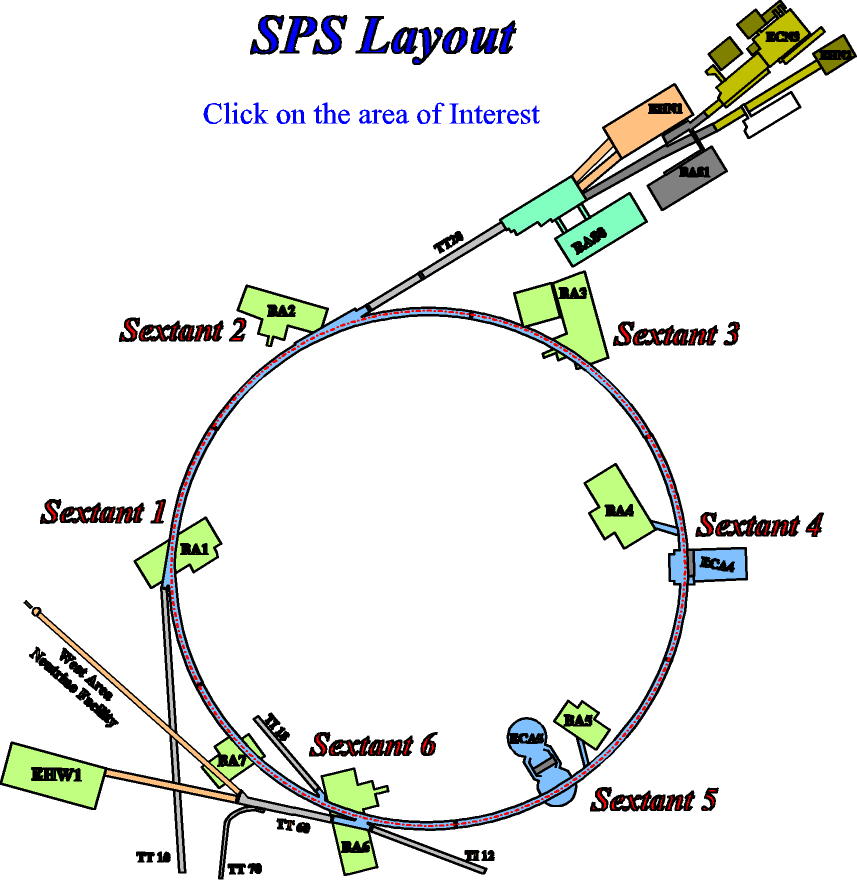 CCC
DAQ
(BB5)
SPS
(BA5)
28.12.2011
Ученый Совет ОФВЭ ПИЯФ
5
UA9 hardware in 2011
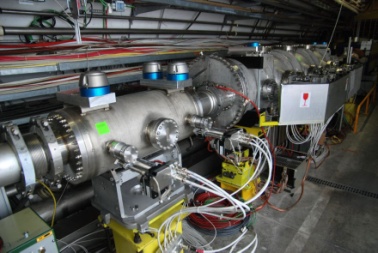 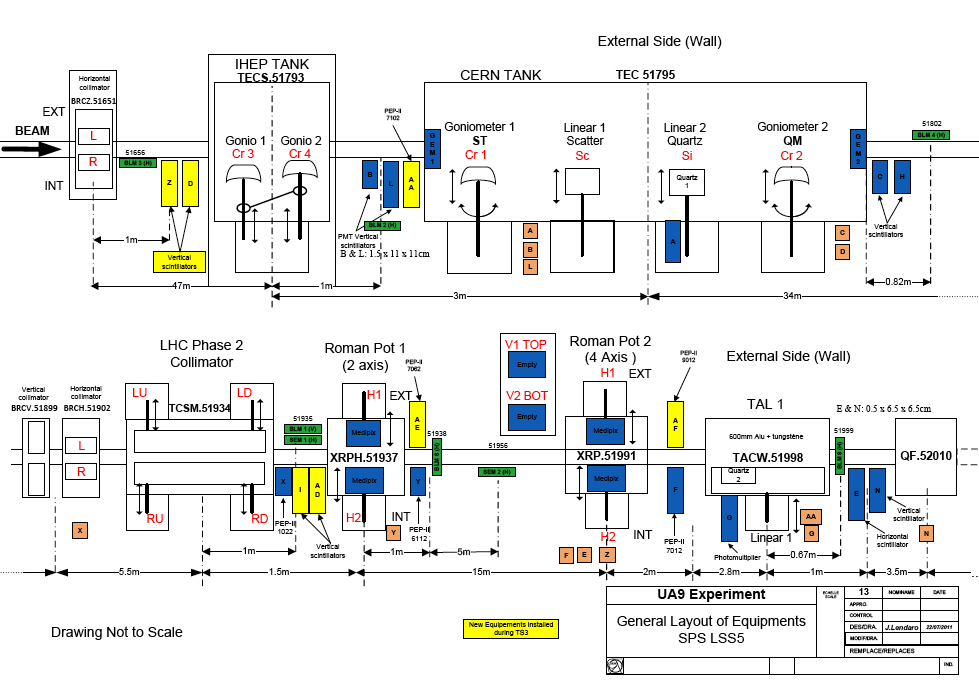 Collimation region
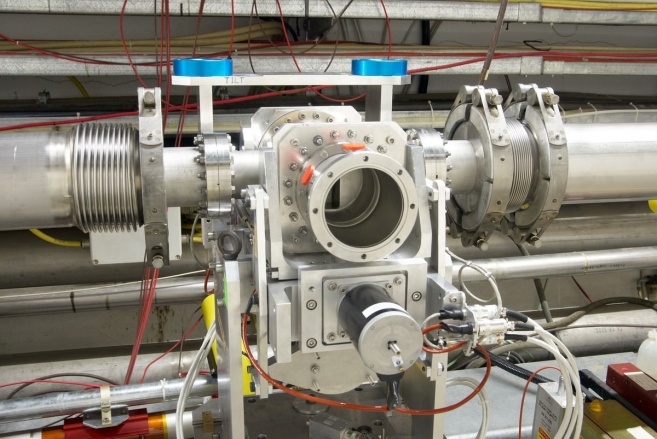 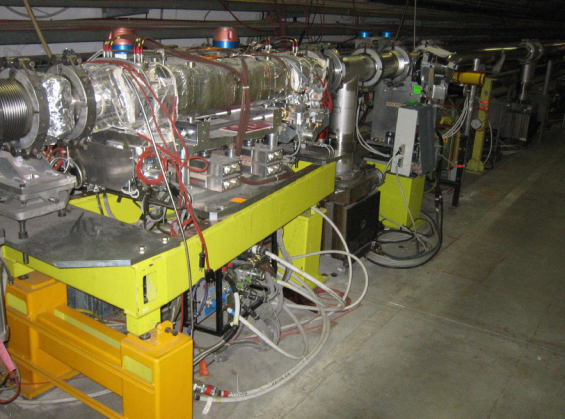 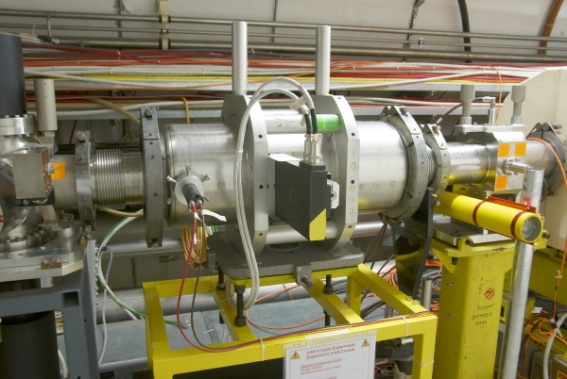 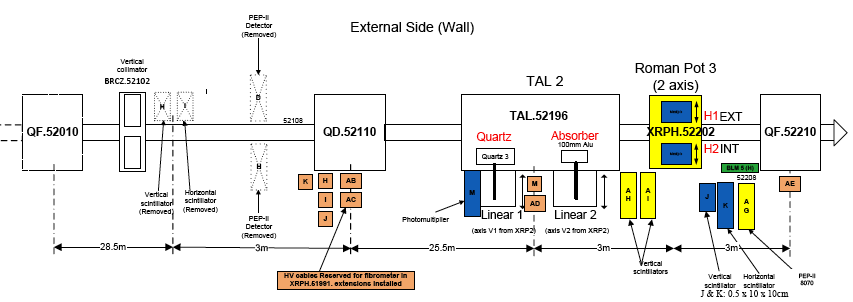 High dispersion area
28.12.2011
Ученый Совет ОФВЭ ПИЯФ
6
UA9 basic layout
~ 67m / Δμ=90°
~45m / Δμ=60°
~ 45m / Δμ=60°
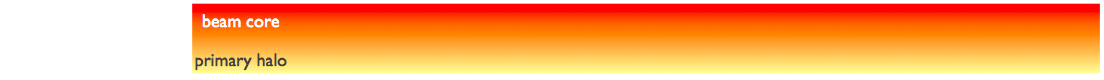 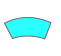 crystal4
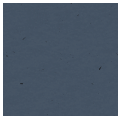 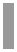 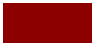 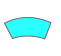 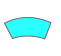 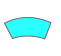 crystal3
1m Cu, LHC-type collimator
not used in 2011
10 cm Al scraper
60 cm W absorber
Medipix in a two sided Roman pot
Medipix in a two sided Roman pot
Collimation region
High dispersion area
Observables in the collimation area:
Intensity, profile and angle of the deflected beam
Local rate of inelastic interactions
Channeling efficiency (with multi-turn effect)
Observables in the high-D area:
Off-momentum halo population escaping from collimation (with multi-turn effect)
Off-momentum beam tails
28.12.2011
Ученый Совет ОФВЭ ПИЯФ
7
Crystals
Quasimosaic crystal 1.9 mm long
Bent along (111) planes
Non-equidistant planes d1/d2 = 3
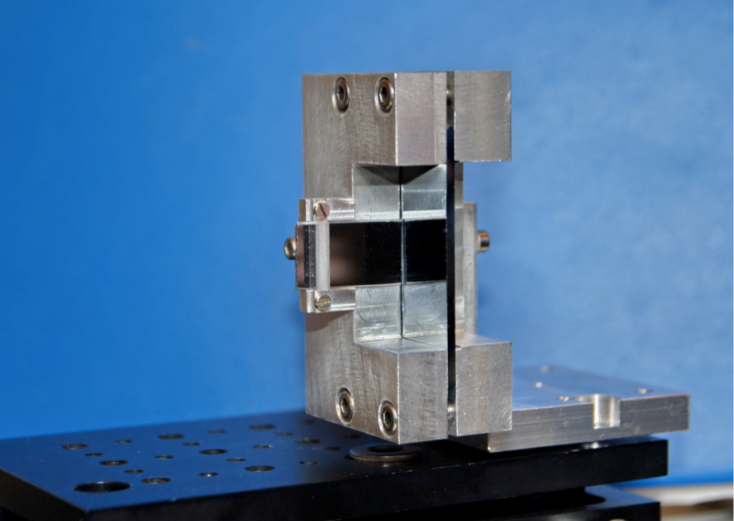 Strip crystal 2mm long
Bent along (110) planes
Equidistant planes
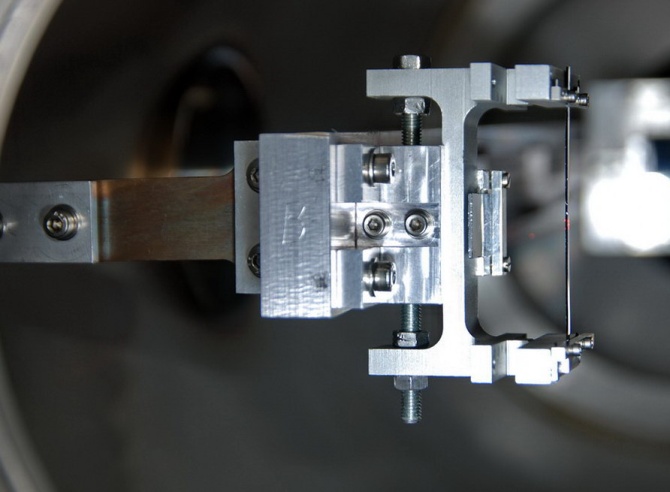 Crystal 3
Crystal 4
Residual imperfections:
Residual torsion ≈ 1 μrad/mm
Amorphous layer size ≤ 1 μm
Miscut ≈ 100 μrad
  different paths for different vertical hit points
  different paths at small impact parameter
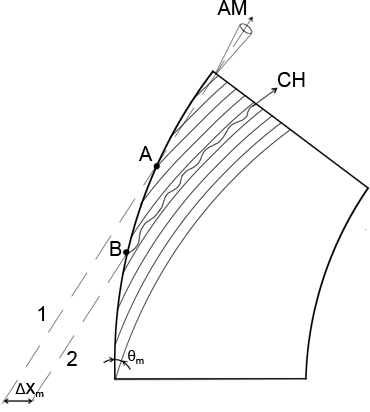 Torsion is no longer an issue
torsion over the beam size < critical angle
full mitigation of the detrimental effects
Schematic view of the residual miscut angle
28.12.2011
Ученый Совет ОФВЭ ПИЯФ
8
Goniometer
The critical angle governs the acceptance for crystal channeling
120 GeVθc = 20 μrad
270 GeVθc = 13.3 μrad
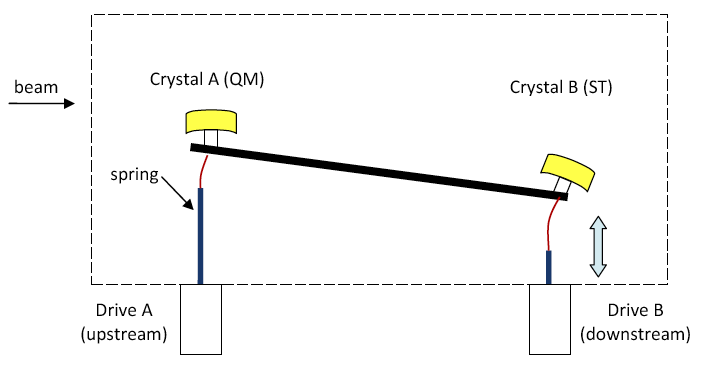 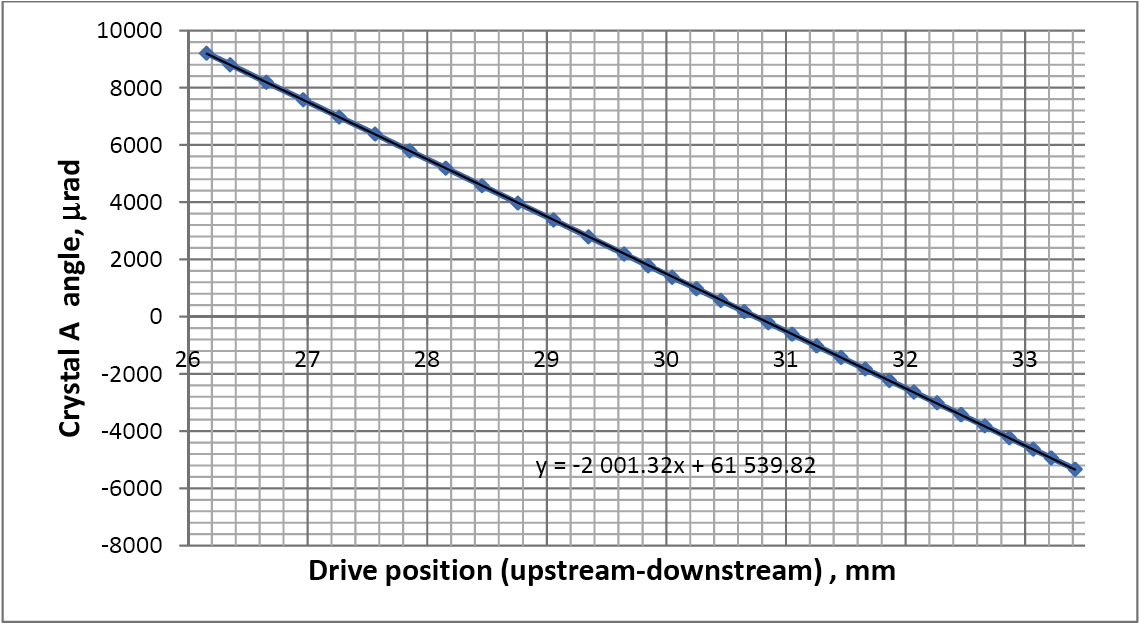 Transfer function
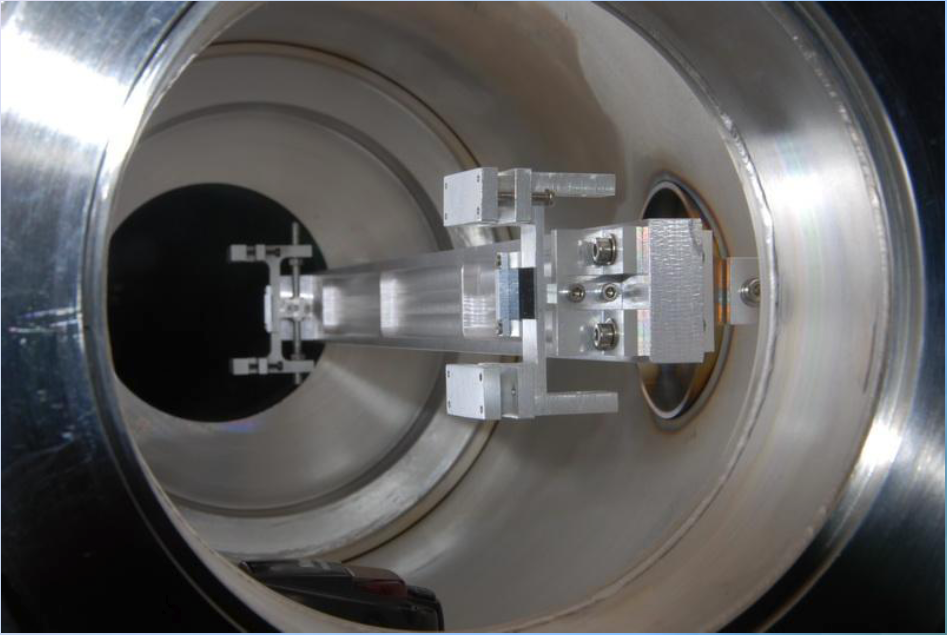 residual inaccuracy
|δϑ| ≤ 10 μrad
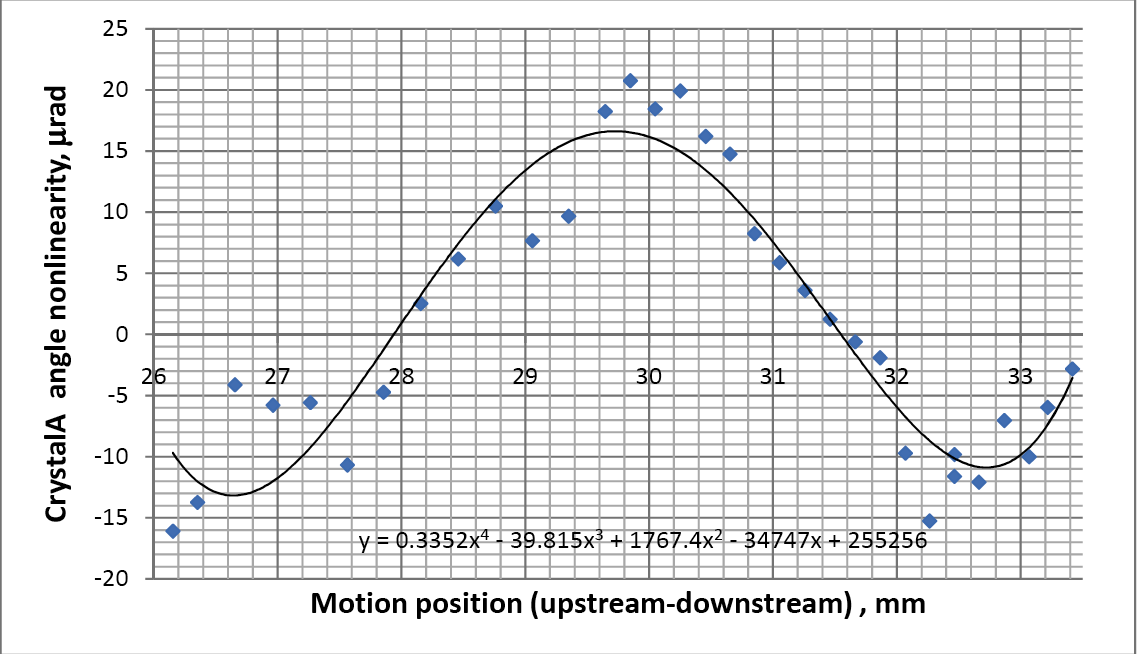 Non-linear part of the transfer function
in a full angular scan 
the drive position changes by 300 µm around the initial value in the plotted range
28.12.2011
Ученый Совет ОФВЭ ПИЯФ
9
Channeling efficiency bycoll. scans
~ 67m / Δμ=90°
~45m / Δμ=60°
~ 45m / Δμ=60°
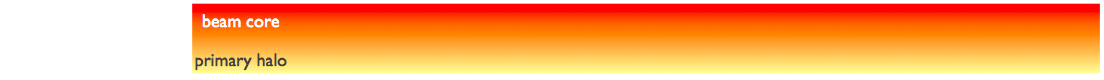 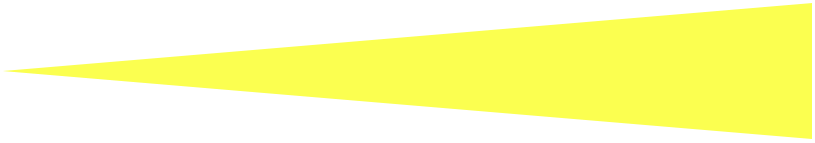 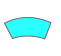 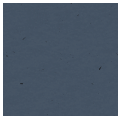 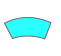 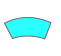 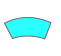 absorber
collimator
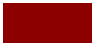 Crystal 3
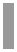 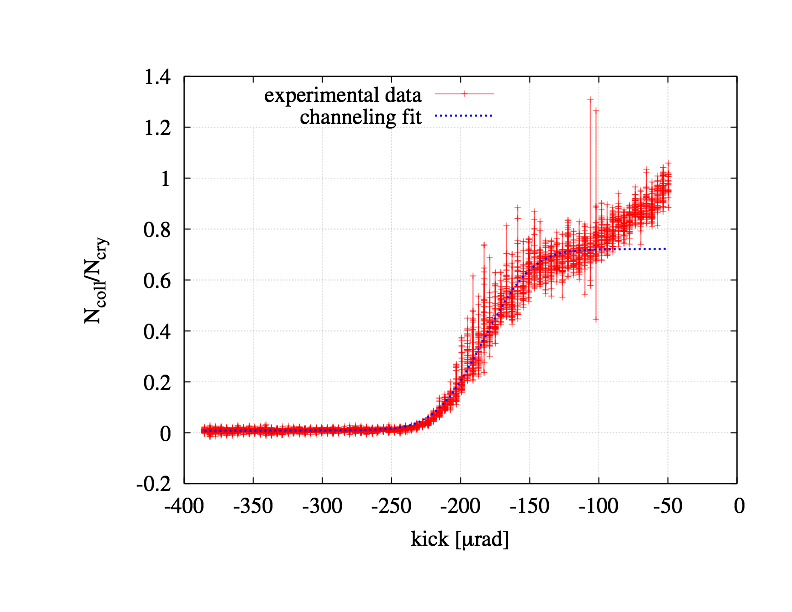 Pb-ion beam at 120 GeV
BLMs
Proton beam at 120 GeV
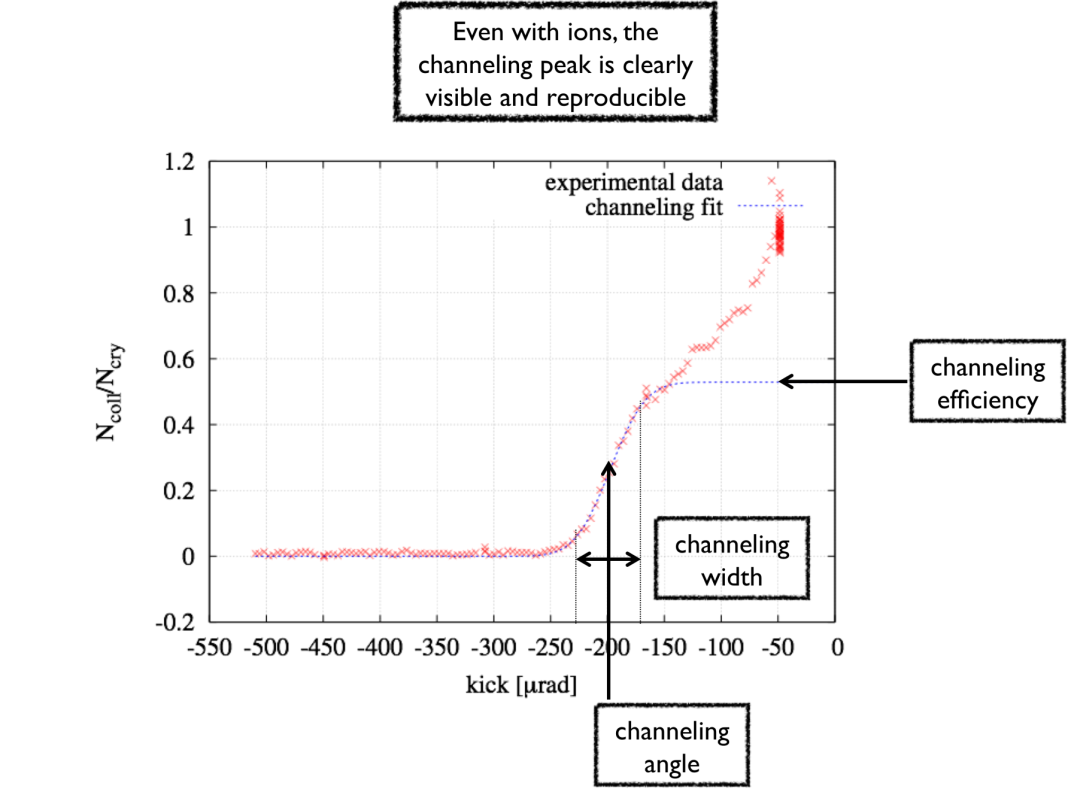 Efficiency 70-85%
Ncoll/Ncry [-]
Efficiency 50-74%
channeling kick
28.12.2011
Ученый Совет ОФВЭ ПИЯФ
10
Equivalent crystal kick[μrad]
Loss rate reduction at the crystal
~ 67m / Δμ=90°
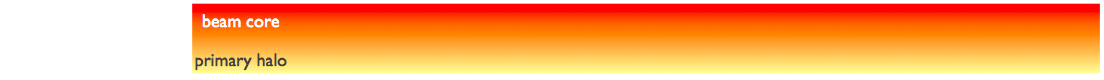 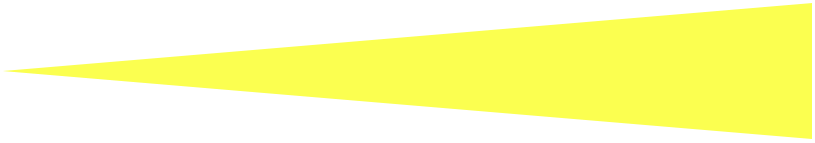 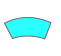 Loss rate reduction factor 
for protons 5÷8
for lead ions ≈ 3
σtot(lead ions)=σh+σed=5.5 b≅10×σtot(p)
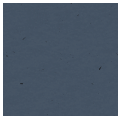 absorber
Nuclear spray
Loss rate counters
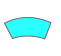 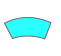 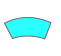 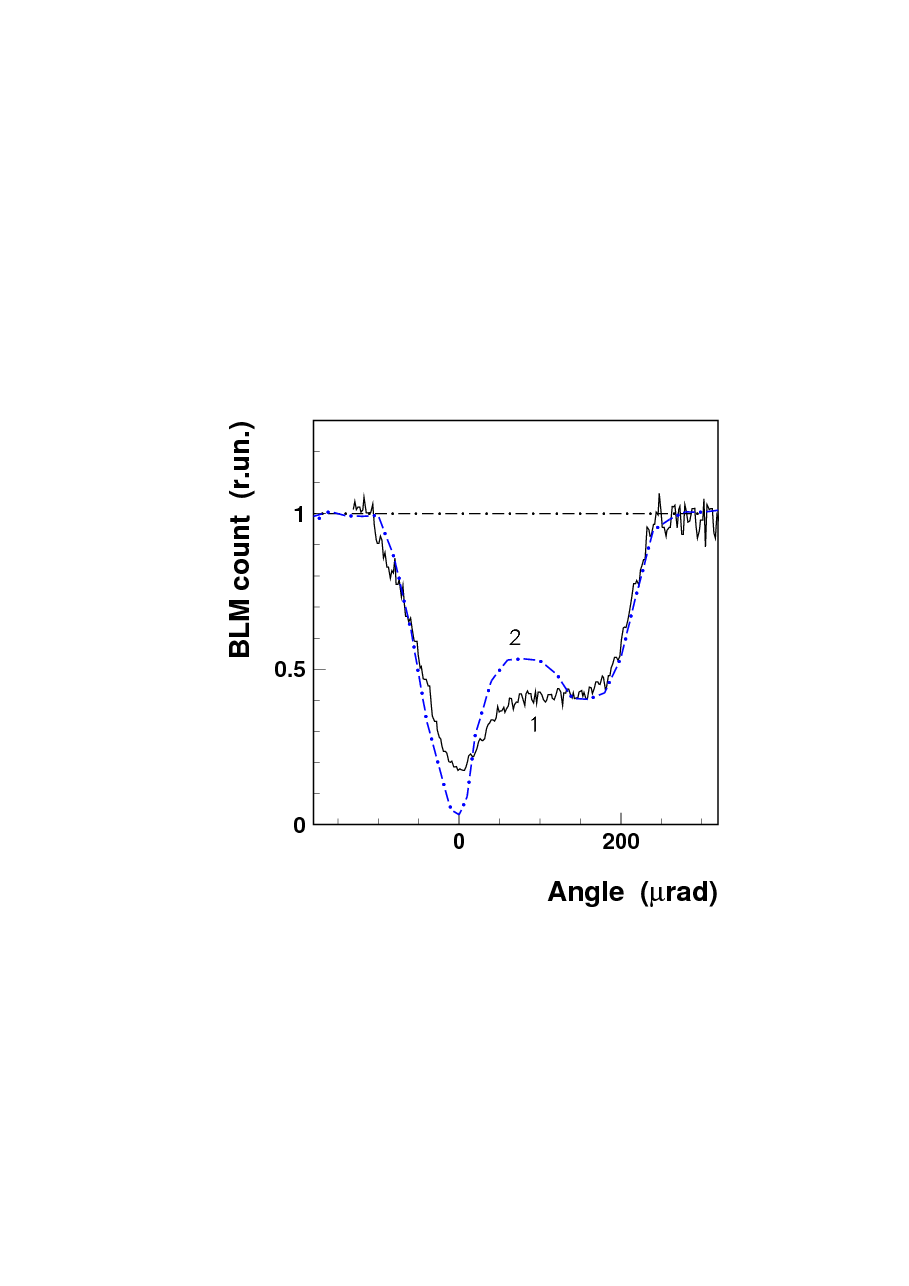 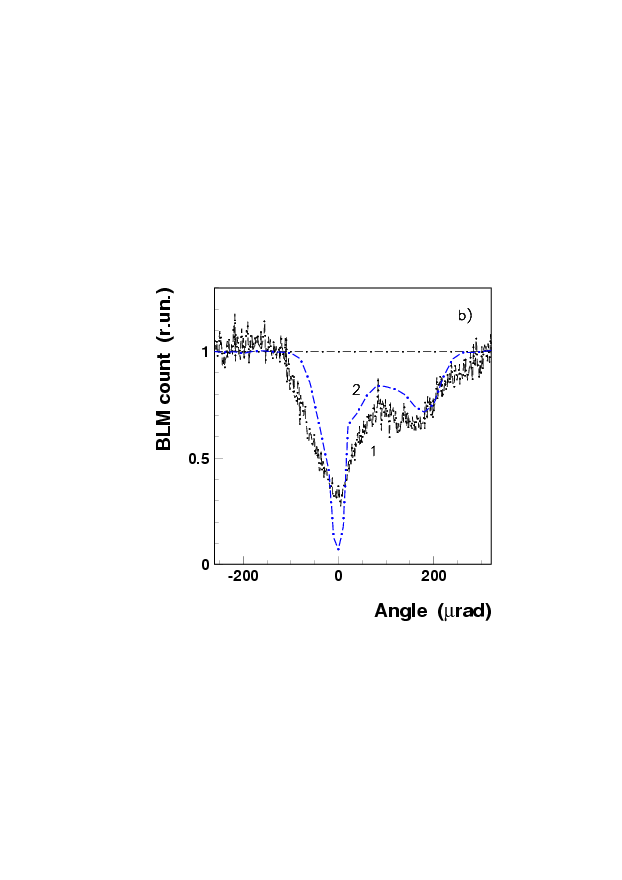 protons
Lead ions
simulation
simulation
data
×5÷8 reduction
×3 reduction
data
28.12.2011
Ученый Совет ОФВЭ ПИЯФ
11
off-momentum halo population
~ 67m / Δμ=90°
~45m / Δμ=60°
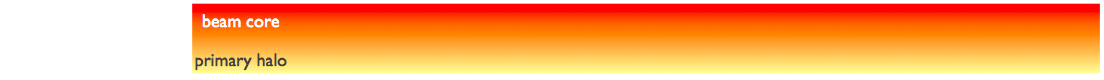 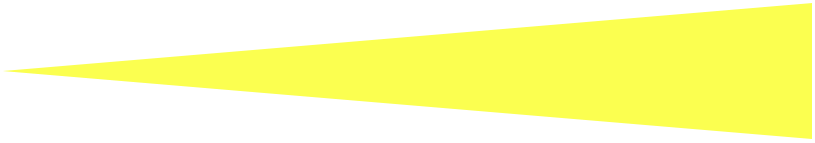 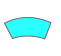 Off-momentum halo
deflected in the dispersive area of the TAL2
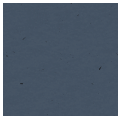 Absorber
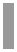 Nuclear spray
P, Pb: diffractive scattering and ionization loss
Scraper
(TAL2)
Medipix in a two sided Roman pot
BLMs
Off-momentum halo population
Linear scan made by the TAL2 (or Medipix) with the crystal in fixed orientation
angular scan of the crystal with the TAL2 (or the Roman pot) in fixed position in the shadow of the absorber
28.12.2011
Ученый Совет ОФВЭ ПИЯФ
12
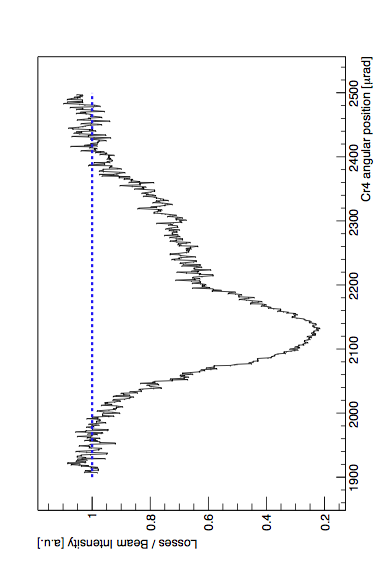 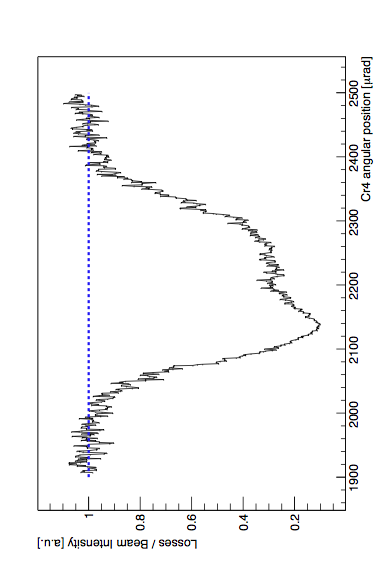 Main result from UA9 in 2011: with high beam intensity the loss reduction at the collimation insertion reproduced in all the sextants !
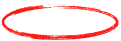 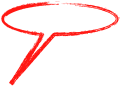 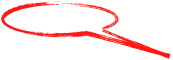 amorphous
amorphous
5x
10x
channeling
channeling
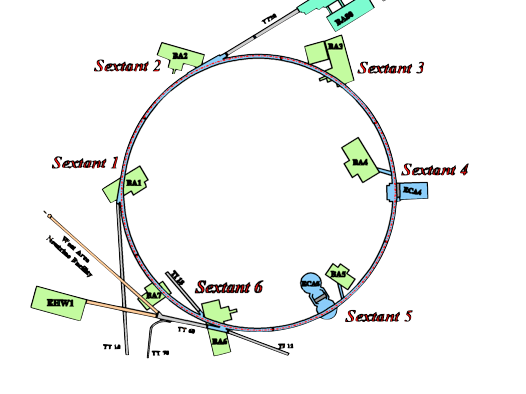 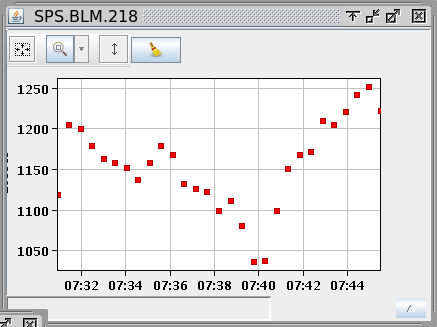 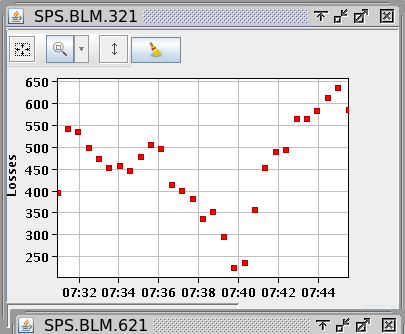 Sextant 5: Crystal collimation insertion
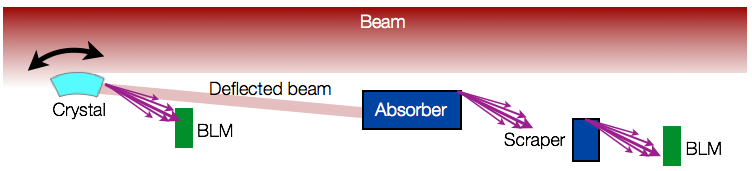 Crystal at 5.6 σ	             Absorber at 7.6 σ	  Scraper at 9.3σ
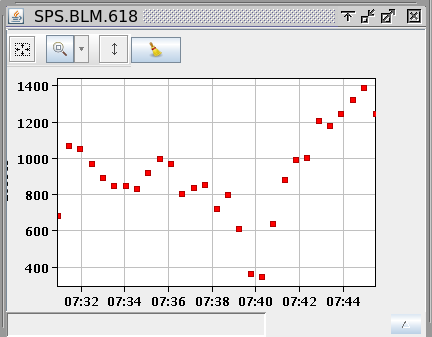 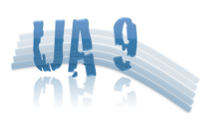 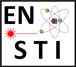 28.12.2011
Ученый Совет ОФВЭ ПИЯФ
13
reduction of losses at the crystal collimator
... and ~ 130 m downstream (dispersive area)
[Speaker Notes: UA9 crystal assisted collimation:
Setup:
Crystal at 5.6 sigma
TAL (W asbosrber) at 7.6 sigma
TAL2 (al target) at 9.3 sigma

The halo is collected by the crystal and deflected towards the TAL-absorber with a single-pass efficiency of 80% and a multi-pass efficiency of close to 1.

The diffractive particle are produced in the crystal colinear to the beam envelope thus are NOT collected by the TAL absorber
These particles are deviating from the beam envelope in the dispersion suppressor downstream.
They are thus collected by the scraper
Those escaping also from the scraper are collected in the various sextant.
In channeling secondary halo is reduced by a factor of 10 whilst the tertiary halo essentially made of off-momentum particle is reduced by a factor of 5 in the dispersion suppressor and by a factor of 2 at lest in the sextants]
Perspective for 2012
The extension of UA9 to LHC is seen favorably by LHCC and by the accelerator directorate (to be announced soon)
time allocation in LHC to be shared in between the machine and the experiments (however very limited)
dedicated run time to avoid conflicts with the high-luminosity operation.
UA9 in the North Area and in the SPS
The main goal will be to validate scenarios, detectors and hardware for LHC
Upgrade of the SPS experimental setup required


crystal collimation scheme for the high-intensity SPS operation.
Preliminary investigations based on UA9 experimental setup
Later an ad-hoc setup is required.
The collimation is requested at high-energy in pulsed mode
Very demanding constraints on crystal acceptance and on goniometer stability
UA9 request to the SPSC
5 days in the SPS (4 with protons and 1 with Pb-ions)
5 weeks in H8 (3 with protons and 2 with Pb-ions)
28.12.2011
Ученый Совет ОФВЭ ПИЯФ
14
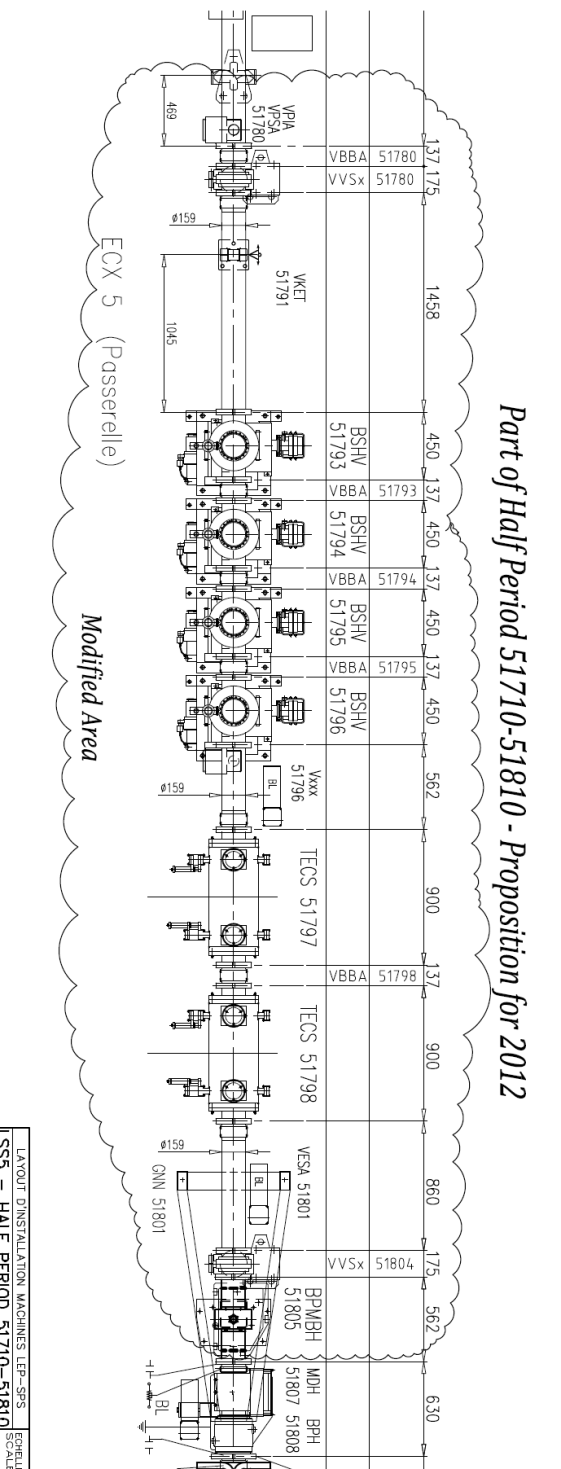 New hardware and priorities for 2012
SPS – 5 full days
High intensity, high flux operation for loss maps along the SPS
Operation with Pb-ions
Hardware test for LHC (crystals and goniometer)
Collimation efficiency of multi-strip crystals
H8 – 5 weeks
Test of new crystals for LHC
Test of instrumentation for LHC
Deflection efficiency withPb-ions
x-ray spectraPXRas a tool to detect the crystal integrity
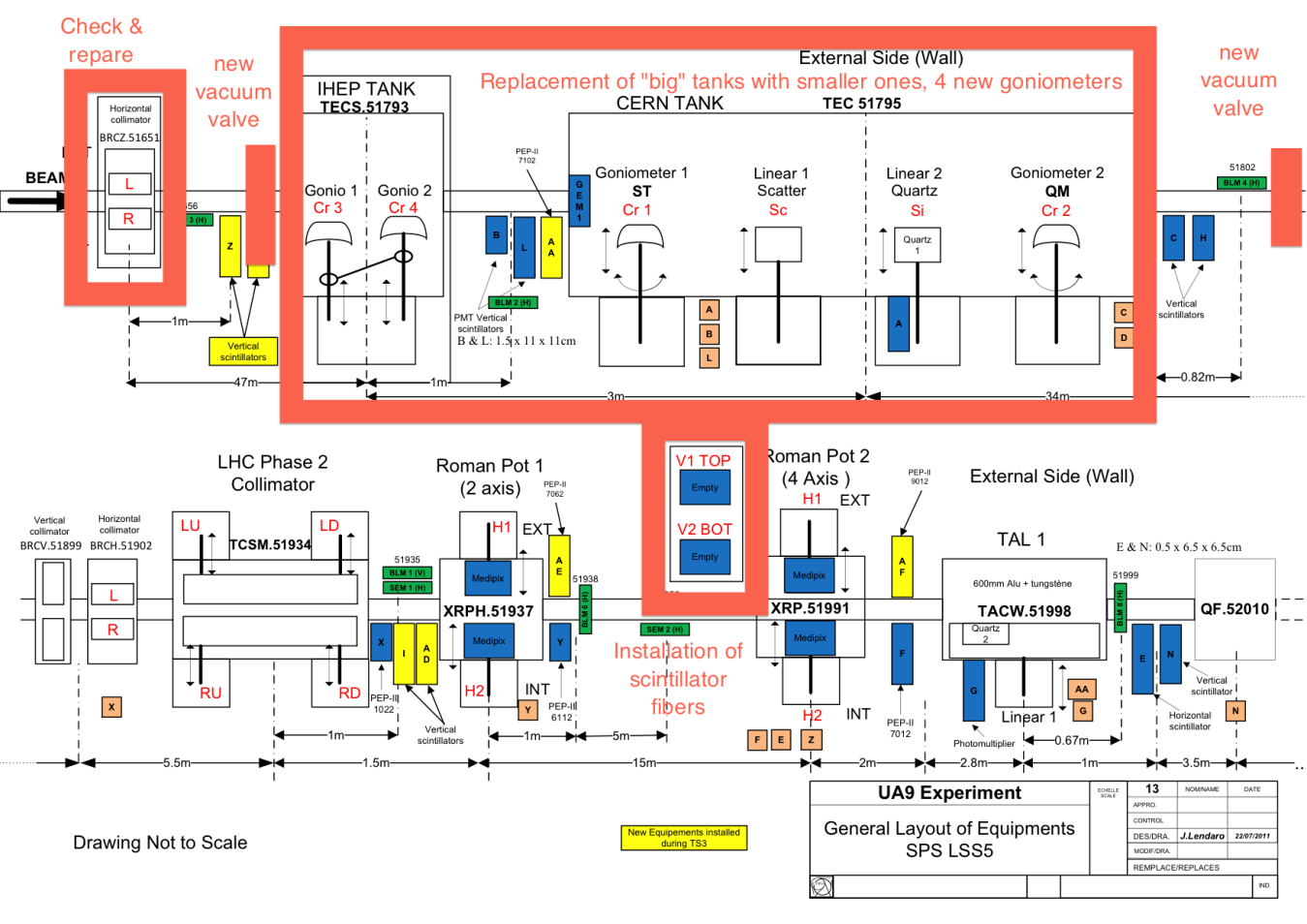 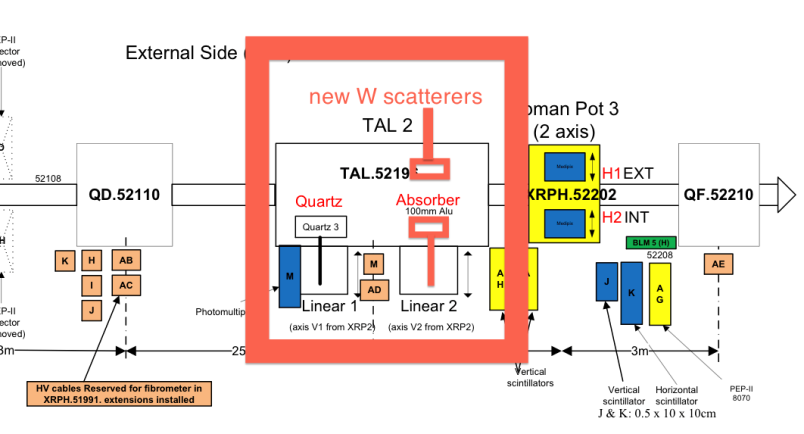 28.12.2011
Ученый Совет ОФВЭ ПИЯФ
15
Публикации 2009
Experimental study of the radiation emitted by 180-GeV/c electrons and positrons volume-reflected in a bent crystal, Physical Review A 79, 012903 (2009)
  Observation of Multiple Volume Reflection of Ultrarelativistic Protons by a Sequence of Several Bent Silicon Crystals, Physical Review Letters 102, 084801 (2009) 
  Observation of nuclear dechanneling for high-energy protons in crystals, Physics Letters B 680 (2009) 129–132   
  High-efficiency deflection of high-energy negative particles through axial channeling in a bent crystal, Physics Letters B 680 (2009) 301–304
  Observation of channeling and volume reflection in bent crystals for high-energy negative particles, Physics Letters B 681 (2009) 233–236
  First observation of multiple volume reflection by different planes in one bent silicon crystal for high-energy protons, Physics Letters B 682 (2009) 274–277
28.12.2011
Ученый Совет ОФВЭ ПИЯФ
16
Публикации 2010
Multiple volume reflections of high-energy protons in a sequence of bent silicon crystals assisted by volume capture, Physics Letters B 688 (2010) 284–288
  Deflection of high-energy negative particles in a bent crystal through axial channeling and multiple volume reflection stimulated by doughnut scattering, Physics Letters B 693 (2010) 545–550   
  Probability of inelastic nuclear interactions of high-energy protons in a bent crystal, Nuclear Instruments and Methods in Physics Research B 268 (2010) 2655–2659
  First results on the SPS beam collimation with bent crystals, Physics Letters B 692 (2010) 78–82
28.12.2011
Ученый Совет ОФВЭ ПИЯФ
17
Публикации 2011
Observation of multiple volume reflection by different planes in one bent silicon crystal for high-energy negative particles, EuroPhysics Letters , 93 (2011) 56002
  Observation of parametric X-rays produced by 400 GeV/c protons in bent crystals, Physics Letters B 701 (2011) 180–185
  Comparative results on collimation of the SPS beam of protons and Pb ions with bent crystals, Physics Letters B 703 (2011) 547–551
  The UA9 experimental layout, JINST 6 T10002 (2011)
28.12.2011
Ученый Совет ОФВЭ ПИЯФ
18